Horizon 2014: What LGBTI Rights in the EU?Silvan Agius
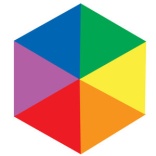 LGBT Intergroup Roundtable
European Parliament, Brussels  8 December 2011
Be Bothered Campaign 2009
Pledge 
signed by 
139 
MEPs
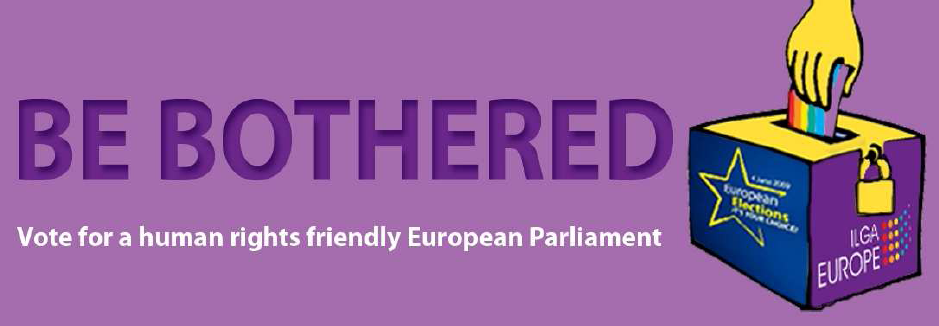 European Election Pledge 2009-2014
1
Equal treatment 
legislation
10
Commitment 
towards equality
2 
Freedom of 
movement
9
EU Commission 
commitment
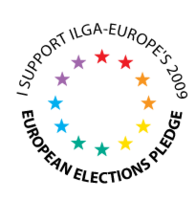 3 
Recognition of trans 
people’s rights
8 
LGBT rights 
in the world
4
Legislation combating 
homo- & transphobia
7
LGBT rights 
beyond the EU
5 
Inclusive family 
definition
6
EU’s fundamental 
rights watchdog
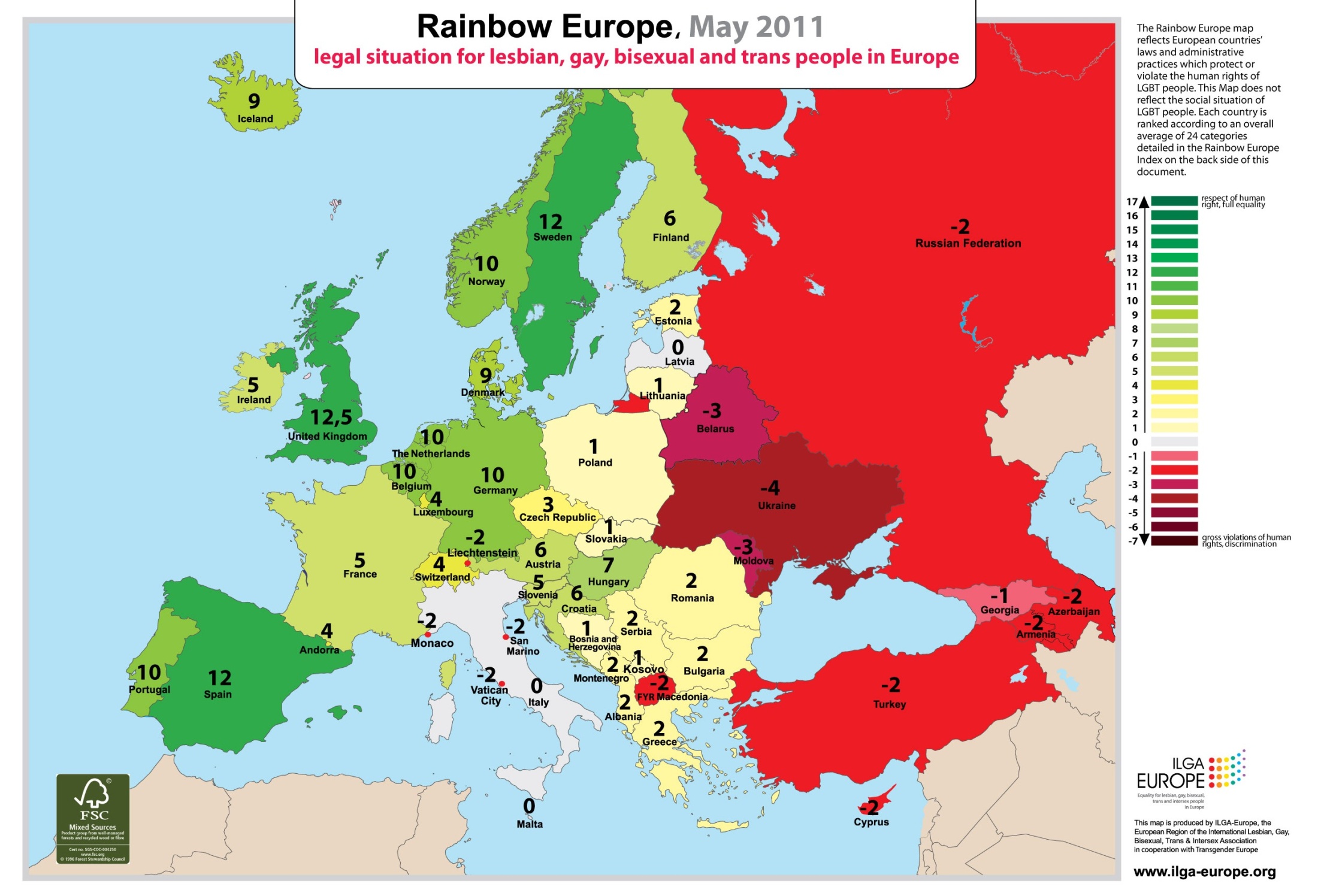 >> Destination
2014
1. Adoption of Anti-Discrimination Directive
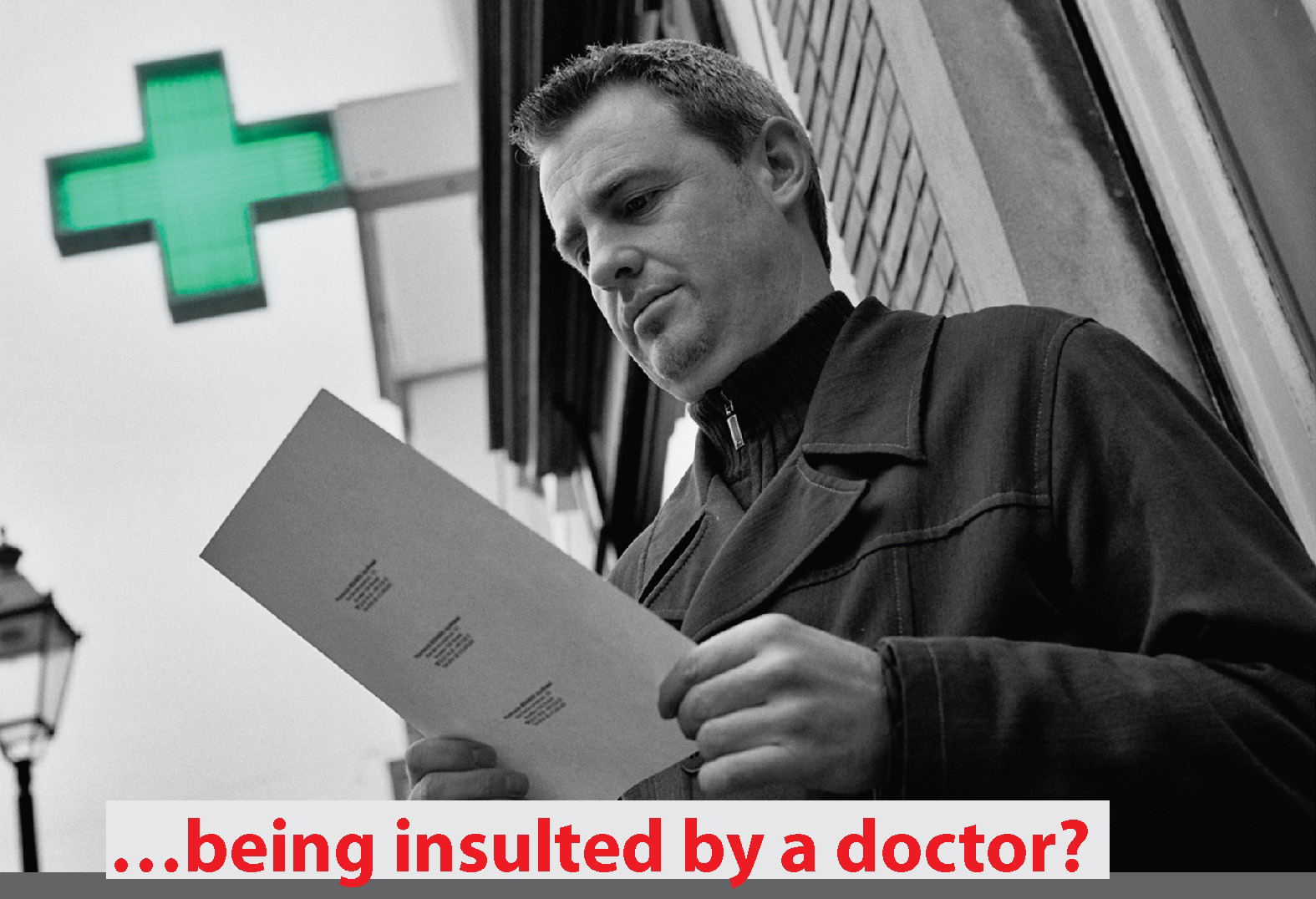 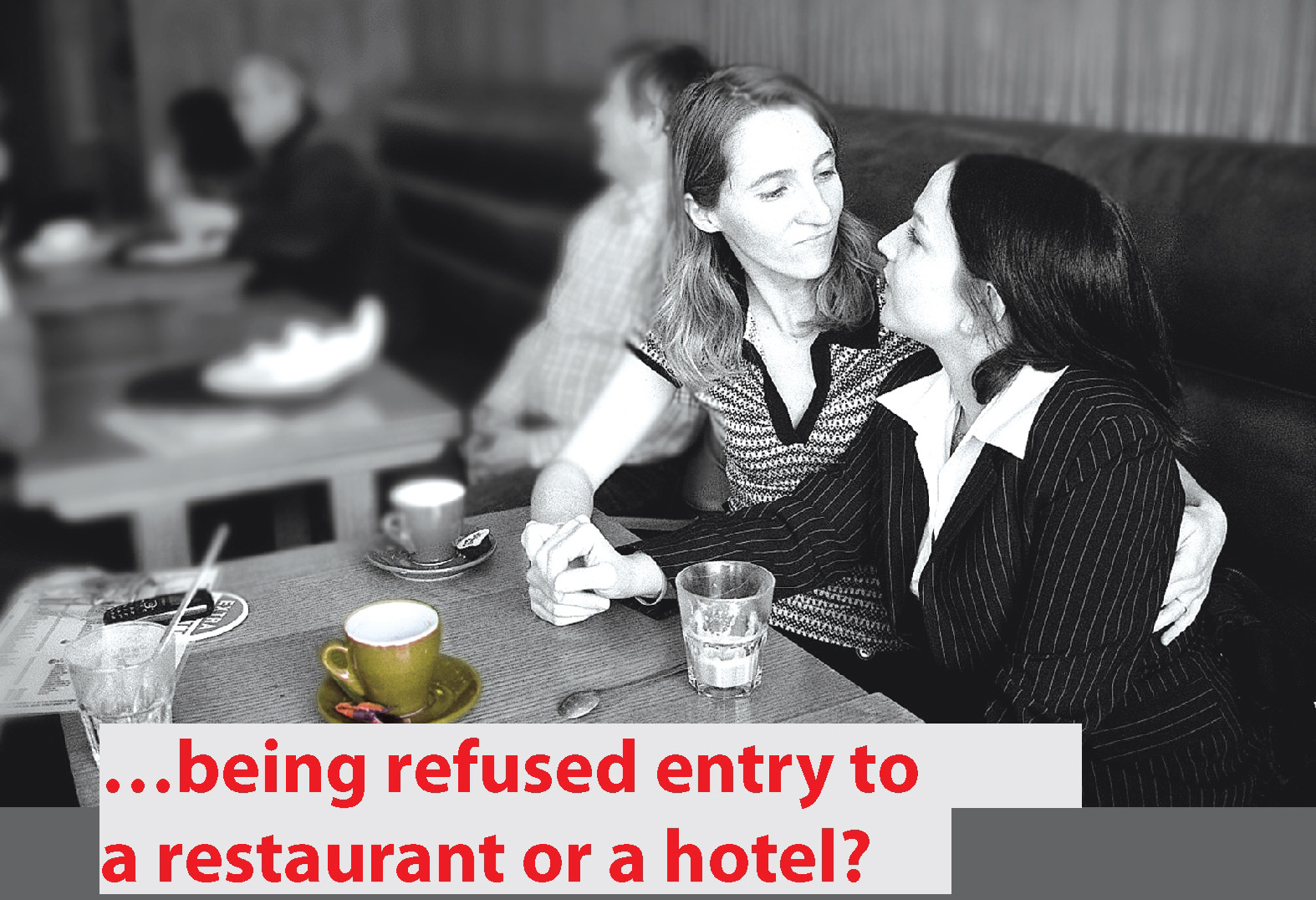 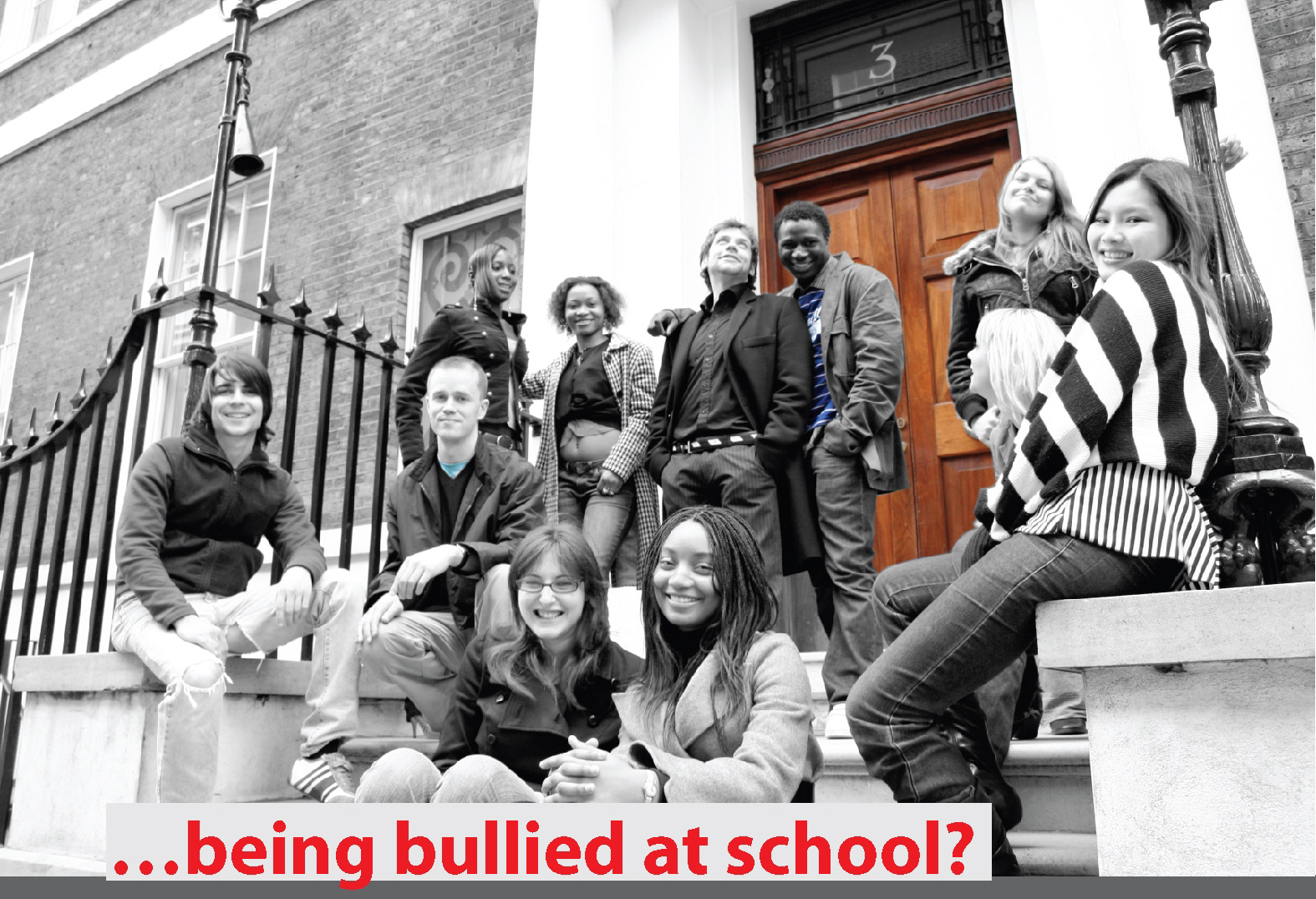 2. Free Movement & Mutual Recognition
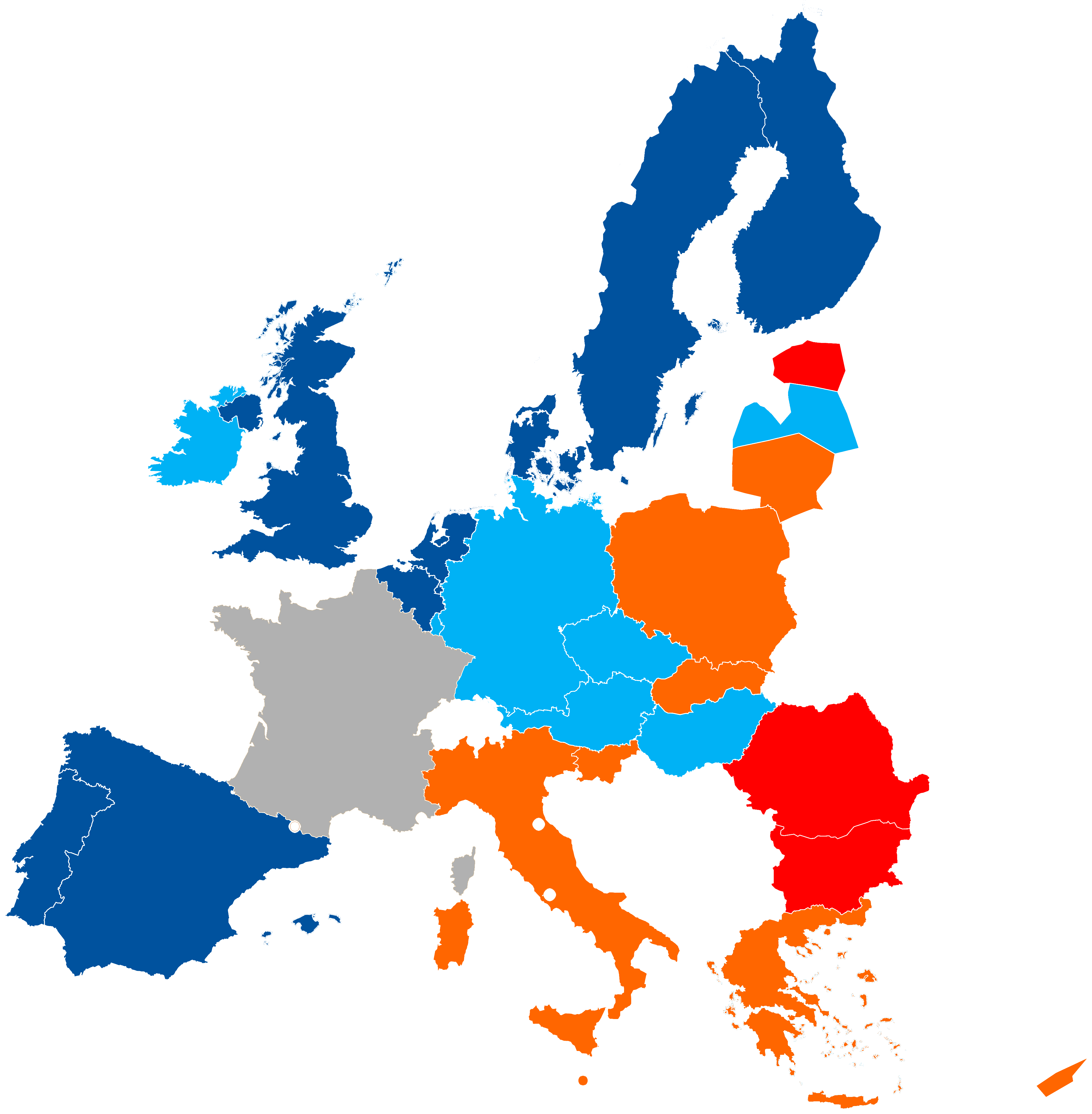 Right to freedom of 
movement of same-sex 
couples within the EU*:
Spouses & partners         8

Partners only                    7

No recognition                   8

Ban on recognition            3

(France unclear)
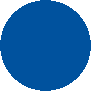 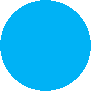 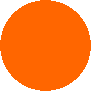 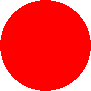 *Based on FRA  2010 Update
3. Recognition of trans people’s rights
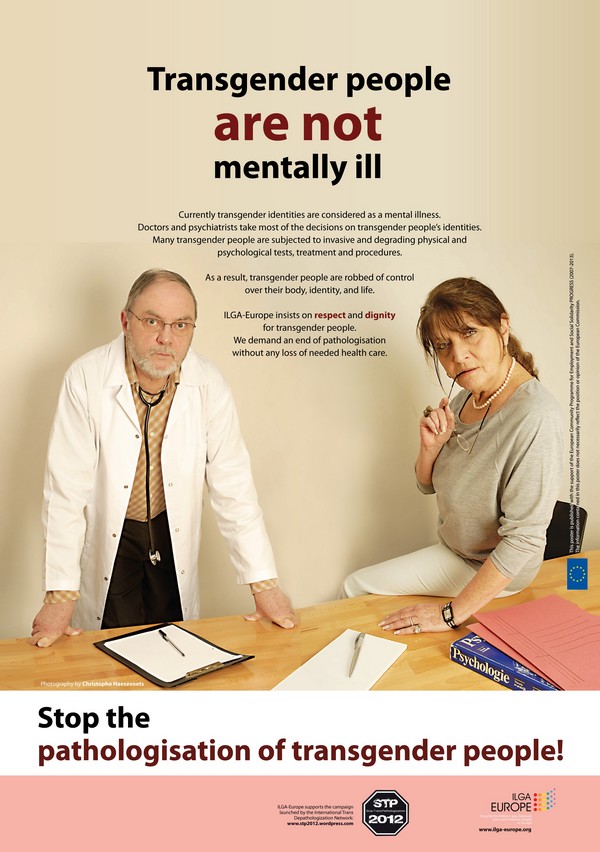 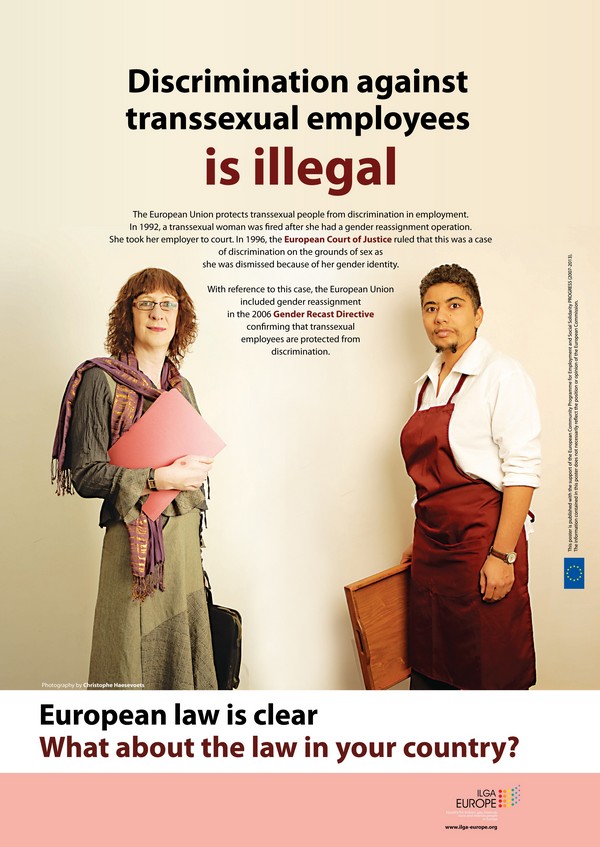 4. Criminal law against LGBTIphobia
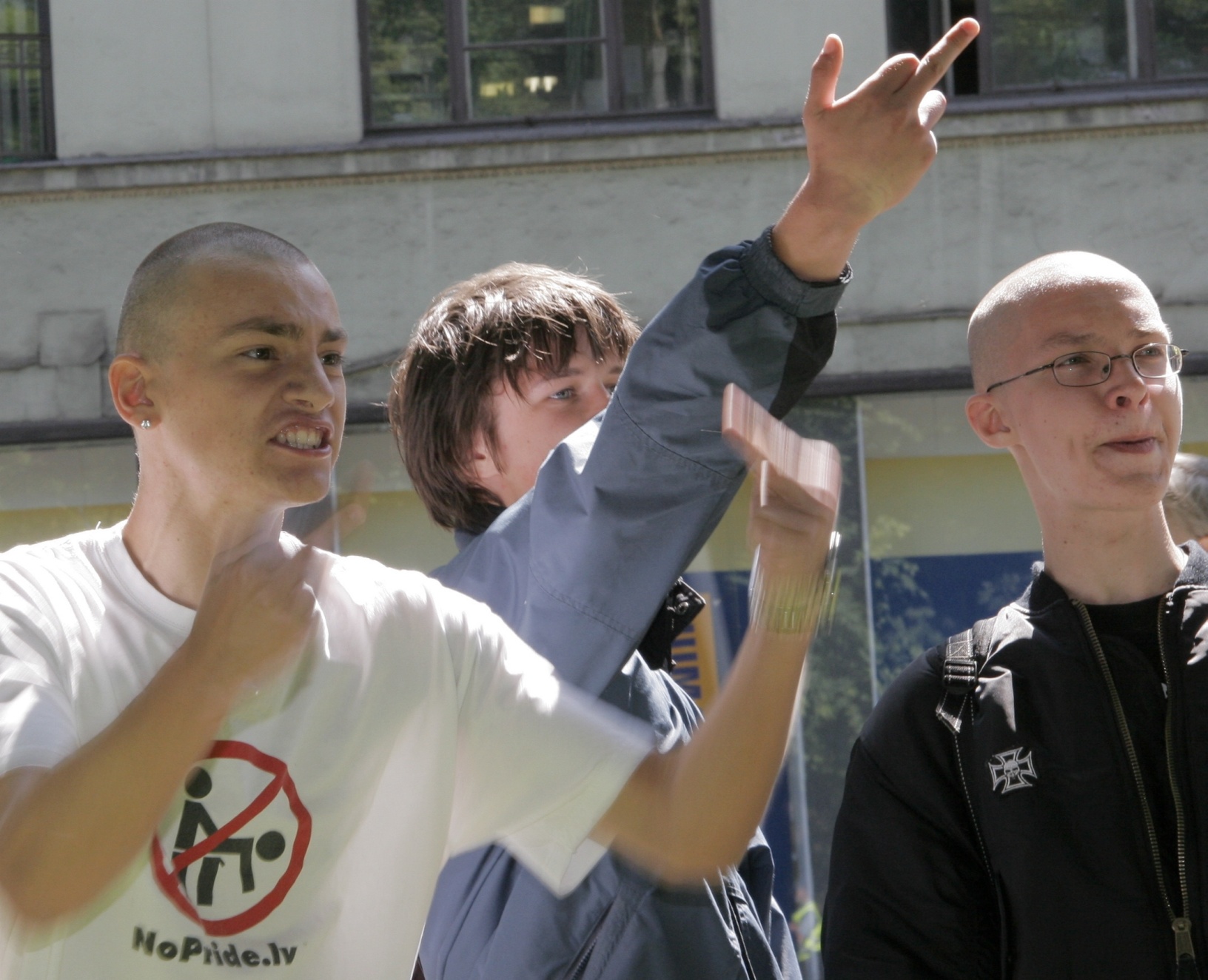 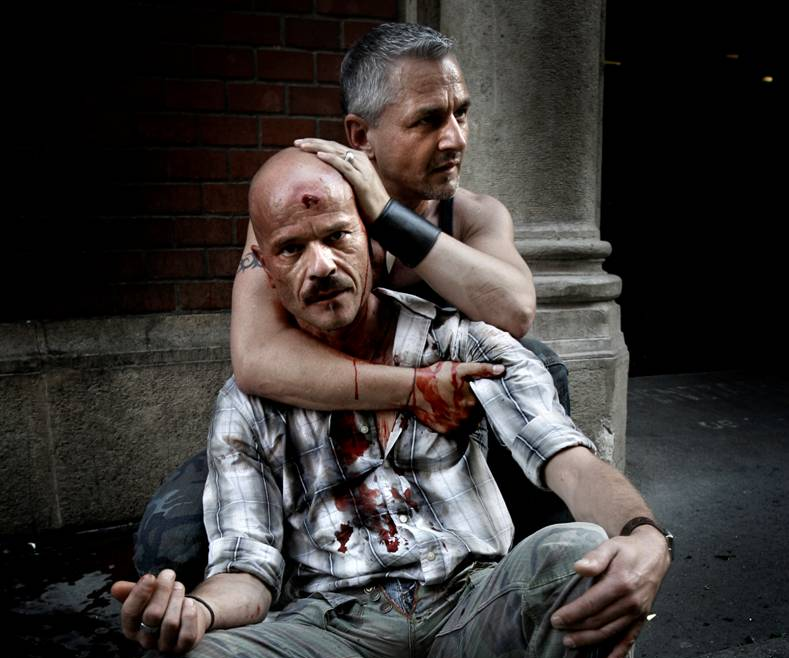 5. Inclusive definition of family
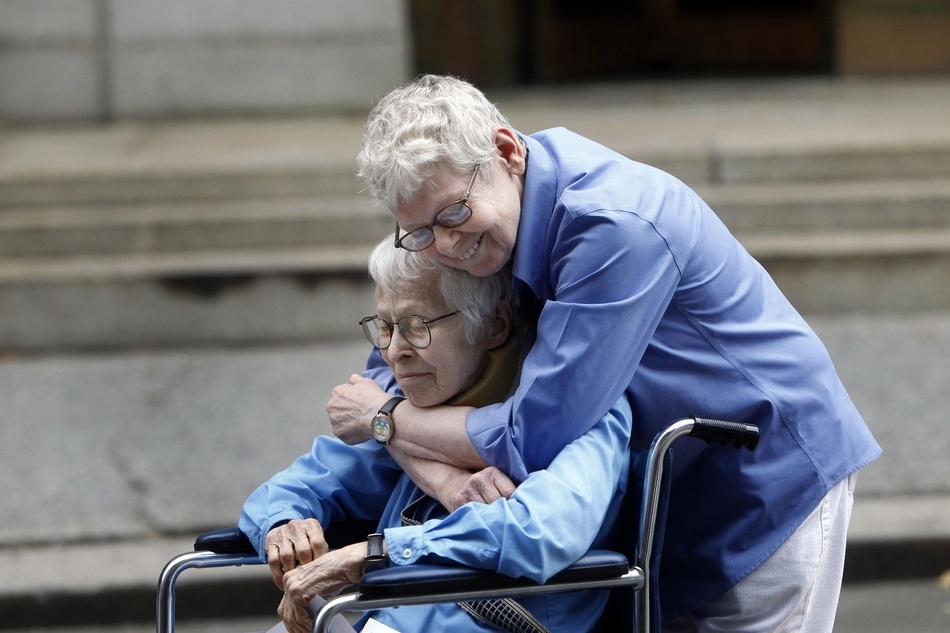 6. Asylum package
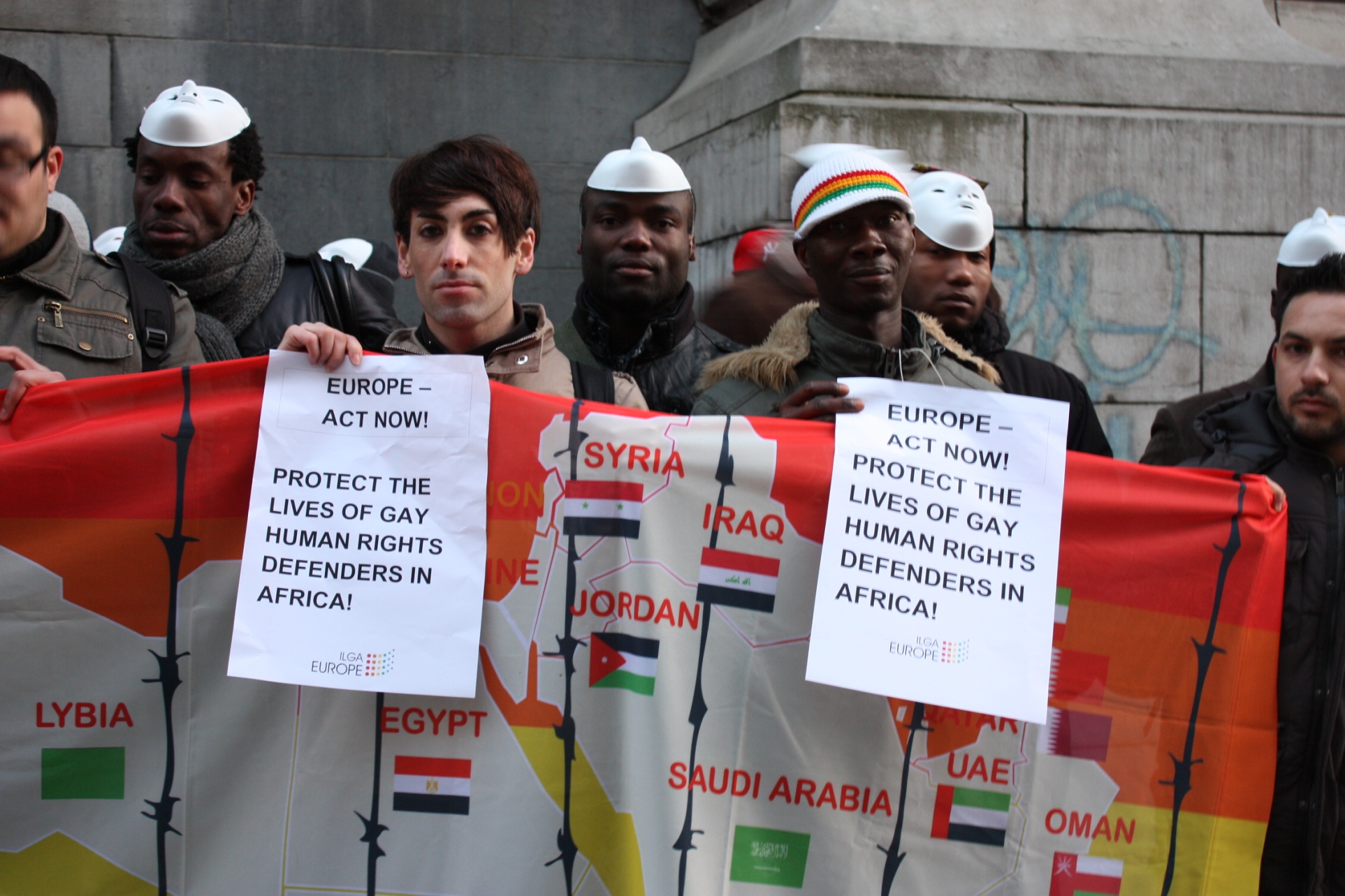 7. Accession & neighbouring countries
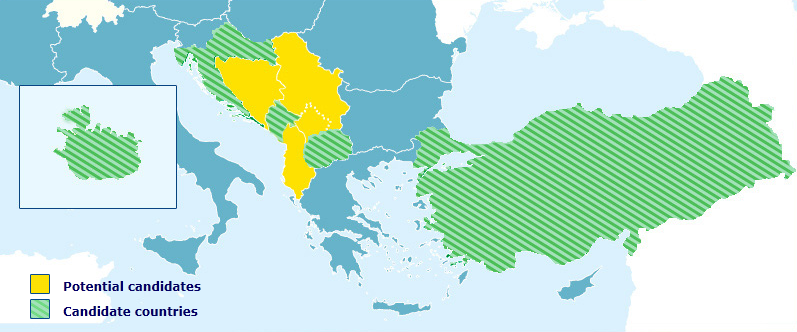 >> LGBTI
Roadmap
Why is a Roadmap needed?
EU misses a coherent approach towards LGBTI issues

A hierarchy of recognition and rights still remains within the EU

A roadmap will help to facilitate mainstreaming (Charter + Art 10 TFEU obligations)
What will the LGBTI Roadmap look like?
ILGA-Europe sees the roadmap as a tool that:

Brings together all EU LGBTI equality actions into one package

Addresses the recommendations made by FRA as well as CoE CM & HRC

Makes progress towards equality measurable
Thank yousilvan@ilga-europe.org